Strategic Prevention Framework - Introduction
Program Title Here
date
[Speaker Notes: Time – 10 – 15 Mins]
What is SPF?
The Strategic Prevention Framework (SPF) uses a five-step planning process to guide communities in the selection, implementation, and evaluation of effective, culturally appropriate, and sustainable prevention activities.
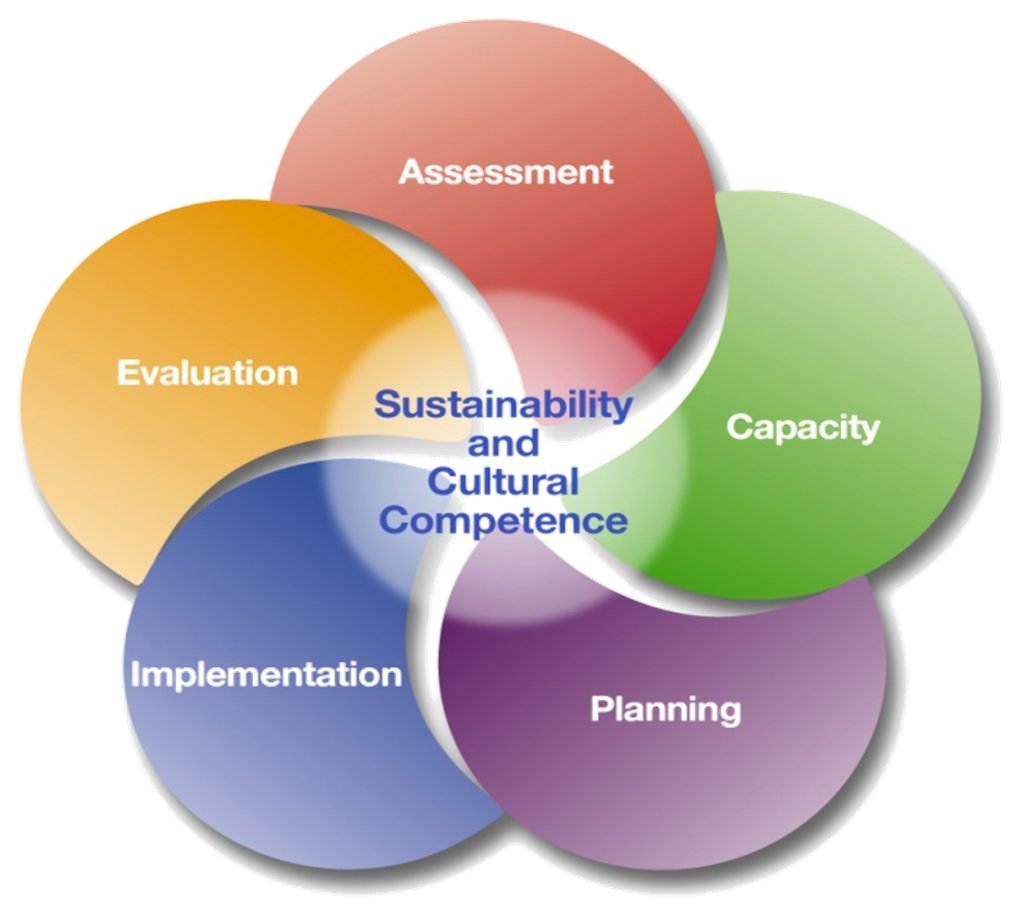 [Speaker Notes: Definition – The SPF uses a five-step planning process to guide communities in the selection, implementation, and evaluation of effective, culturally appropriate, and sustainable prevention activities.]
Key Principles of the SPF
It is A Public Health Approach
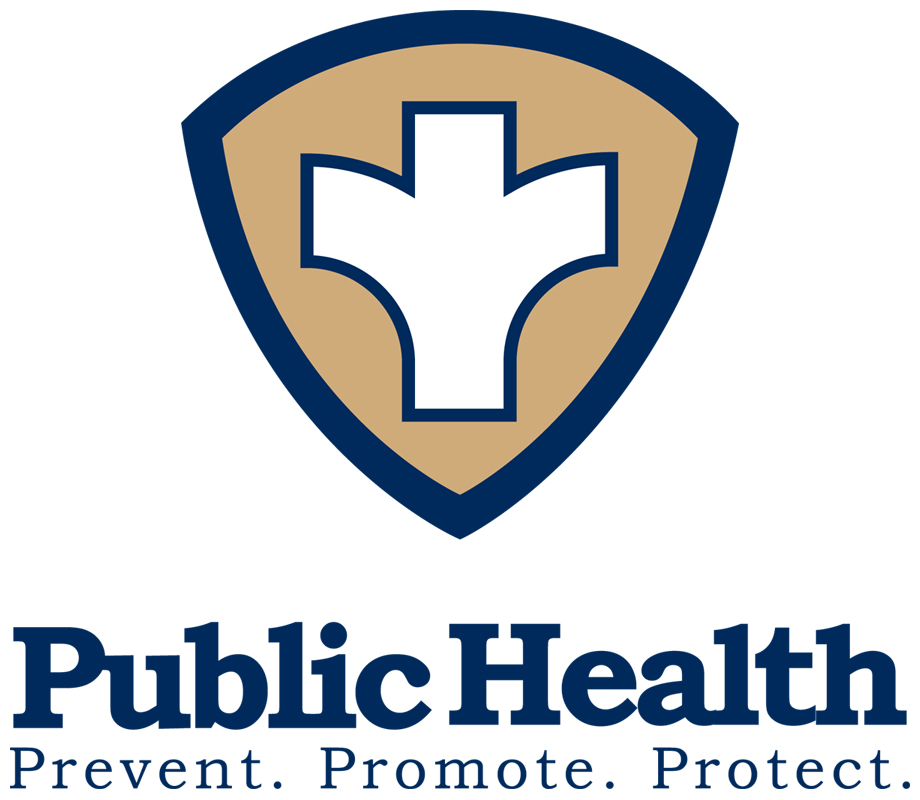 [Speaker Notes: Public Health Approach – focus is on a population or community, rather than on individuals]
Key Principles of the SPF
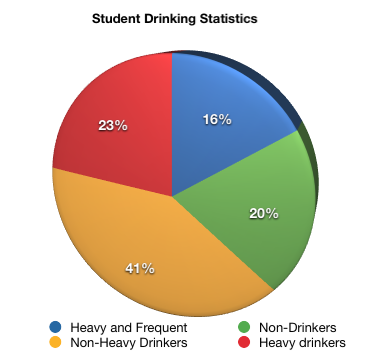 It is Data-Driven
[Speaker Notes: Data-Driven – Strategies focus on where the need is. Data is collected using local, state, and national data sources. Also, data is collected through interviews and information sessions.]
Key Principles of the SPF
It is Community-Based and Owned
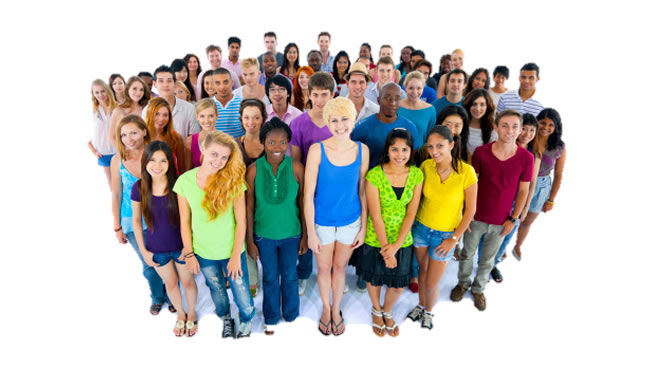 [Speaker Notes: Community-Based/Owned – Lead by community stakeholders and not a government top down run program.]
Key Principles of the SPF
It is a Strategic Planning Process
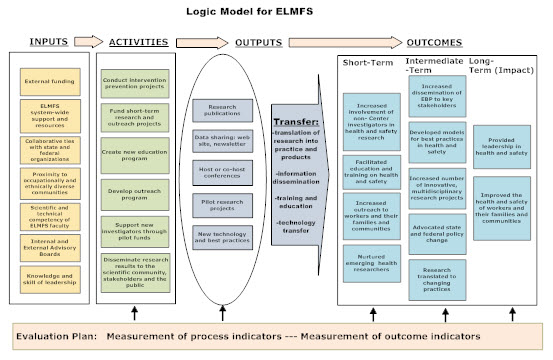 [Speaker Notes: Strategic Planning Process – The process is slow, deliberate, and ongoing with the goal of maximum impact for the long-term.]
Key Principles of the SPF
It is an Outcomes-Based Prevention Model
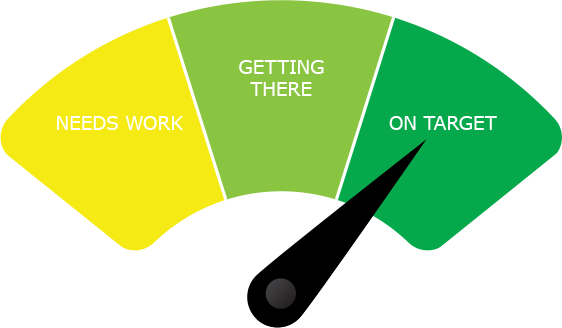 [Speaker Notes: Outcomes-based – looking to see that it moves the needle for the community]
Key Principles of the SPF
It is Culturally Competent & Sustainable
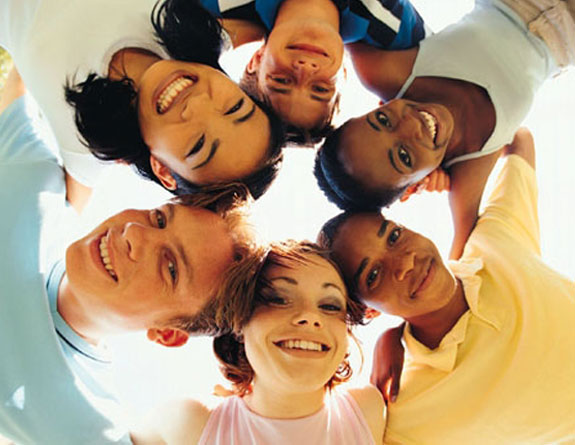 [Speaker Notes: Cultural Competent and Sustainable – Each phase takes into consideration cultural aspects of the target population and strategies that are chosen are the ones that have a higher likelihood of being sustained.]
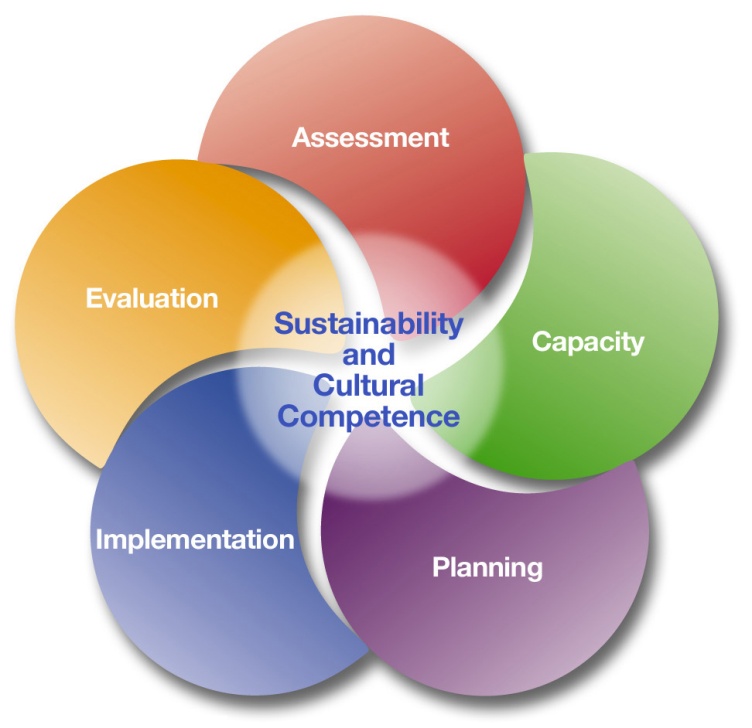 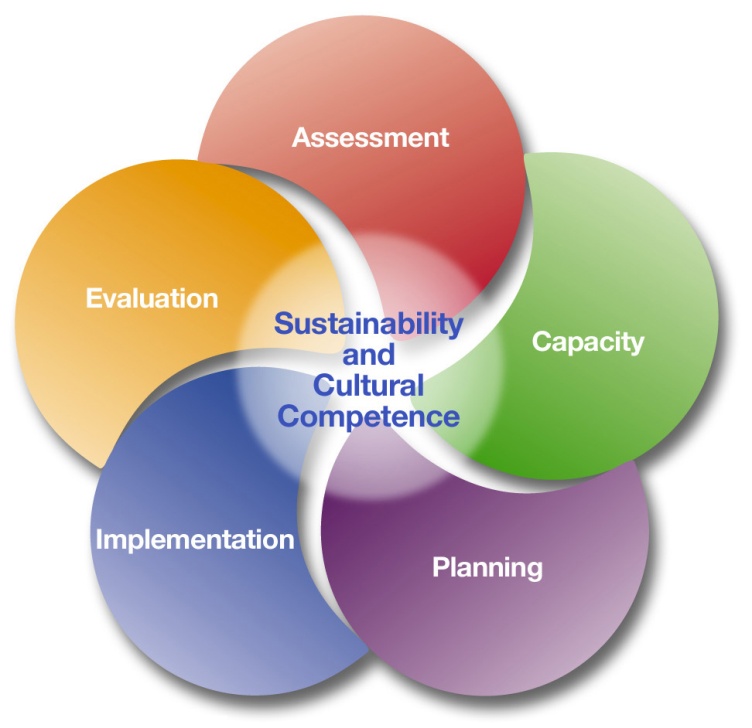 Components of the SPF
[Speaker Notes: ~~Click to enlarge graphic. 

Assessment – Profile population needs, resources, and readiness to address needs and gaps
Capacity – Mobilize and/or build capacity to address needs
Planning – Develop a comprehensive strategic plan
Implementation – Implement evidence-based prevention programs and activities
Evaluation – Monitor, evaluate, sustain, and improve or replace those that fail]
Questions?
What is unclear?
Do you understand your role?
Does it make sense?
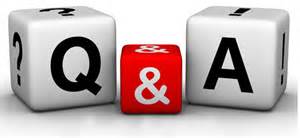 [Speaker Notes: Spend a few minutes asking these questions.]